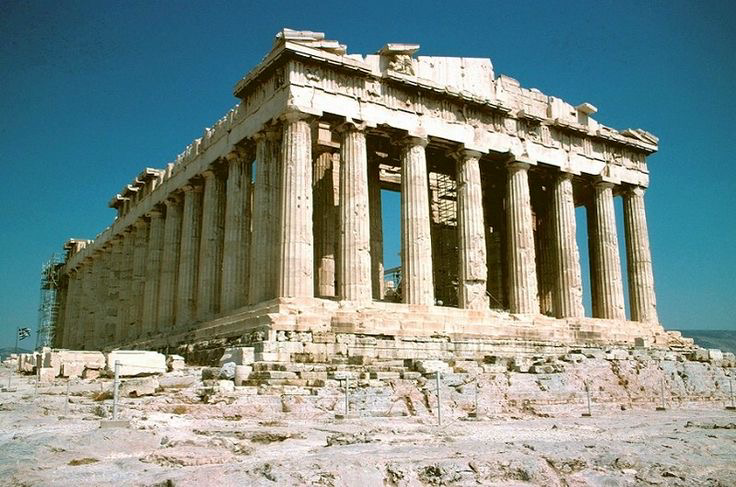 Ancient Greek Homes
By: Student Name
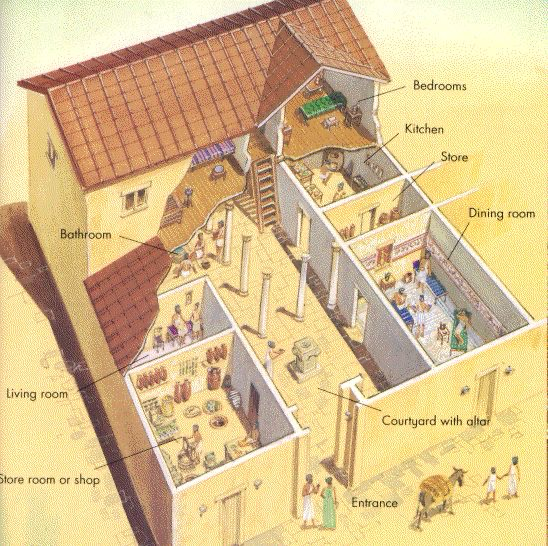 Interior of the Greek Homes
This is what a Ancient Greek home is supposed to have looked like. A bit of the exterior and a little description of the interior. On the left bottom, it’s supposed to say ‘Store room or shop’.
Materials for Ancient Greek Homes
Stone – They used the stone that was locally available. Primarily for the foundation, sometimes they used it for the walls.
Mud Brick – They took their time making the mud brick. Using: mud, straw, and water. They mixed those then let it dry in the sun. 
Wood – Depending on what trees were available they used wood for door and window frames.
Clay Tiles – Clay Tiles were used for the roofs. It kept the house cool and they were fire resistant.
Plaster – Used to make smooth surfaces, made it from lime and sand.
Marble – Not normally used in homes due to expense, but was used in public buildings or more wealthier homes.
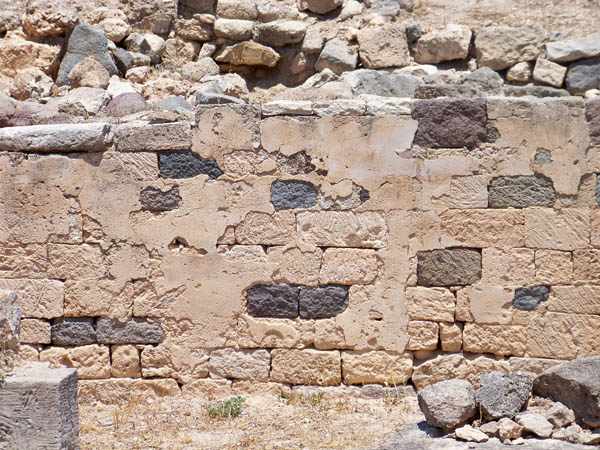 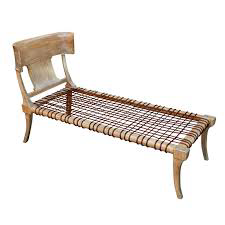 Furniture in Ancient Greek Homes
Stools
Couches
Small Tables
Chests
Chairs
Those listed were the few main items used in homes.
Work Cited
https://www.historyforkids.net/greek-homes.html#:~:text=Mud%20bricks%3A%25%20These%20were%20the,for%20door%20and%20window%20frames.

http://www.furniturestyles.net/ancient/.greek/